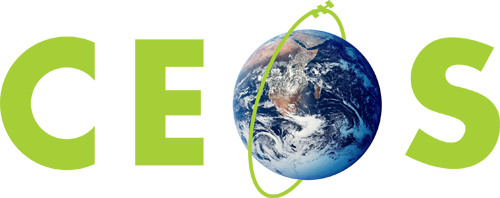 Committee on Earth Observation Satellites
CNES activities
Linda Tomasini
Agenda Item #
CEOS 7th Working Group for Capacity Building and Data Democracy (WGCapD) Annual Meeting
INPE São José dos Campos, Brazil
6-8th March, 2018
CNES activities in 2016-2017
Support to academic cursus (Masters on Geomatics, Space applications, …) : funding for university fees, teaching on earth observation and ground segment for USTH SPACE Master
Participation to workshop on Remote Sensing Applications in Hanoi organized by USTH (Université des Sciences et Technologies de Hanoi) USTH website
http://space.usth.edu.vn/en/news/news-events/workshop-on-potential-applications-and-needs-for-a-remote-sensing-data-center-in-vietnam-58.html
Support to the preparation of a summer school on atmospheric remote sensing in Quy Nhon (Vietnam School of Earth Observation, august 2018) (http://rencontresduvietnam.org/conferences/2018/VSEO_atmospheric_remote_sensing/
Participation to SELPER symposium in 2016
IRD organization for capacity building
Support to academic training and supervision of internships and Ph.D
Creation of international joint research teams and laboratories (LMI : Laboratoire Mixte International, International Joint Laboratory)
2017 : Creation of LMI LOTUS (“Study center of the Land Ocean aTmosphere coUpled System, LOTUS ) in Hanoi
CNES perspectives for 2018
Support from CNES/CESBIO to Sentinel 1 preprocessing implementation onto Vietnam CEOS Datacube. Applications to rice and forests monitoring
Participation to VSEO summer school on atmospheric remote sensing in Quy Nhon
Sollicitation from NASA to participate to training in Asia
Participation to SELPER Symposium (2018)